Universidad Autónoma del Estado de Hidalgo
Taller de inducción a la vida universitaria 
julio diciembre 2020.
DOCENCIAJefa del Área Académica
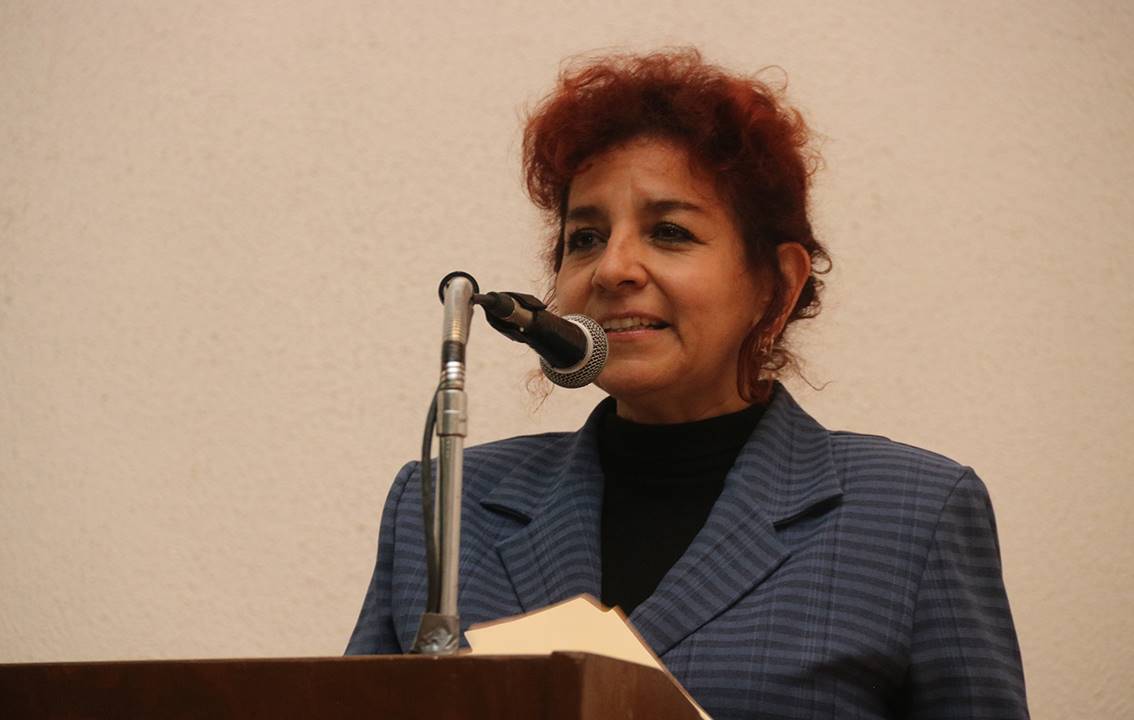 Dra. Rebeca Guzmán Saldaña
psicologia@uaeh.edu.mx
Área de Jefatura, Edificio de Gobierno
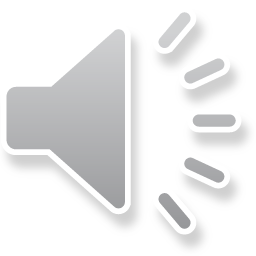 2
Coordinadora de Academias
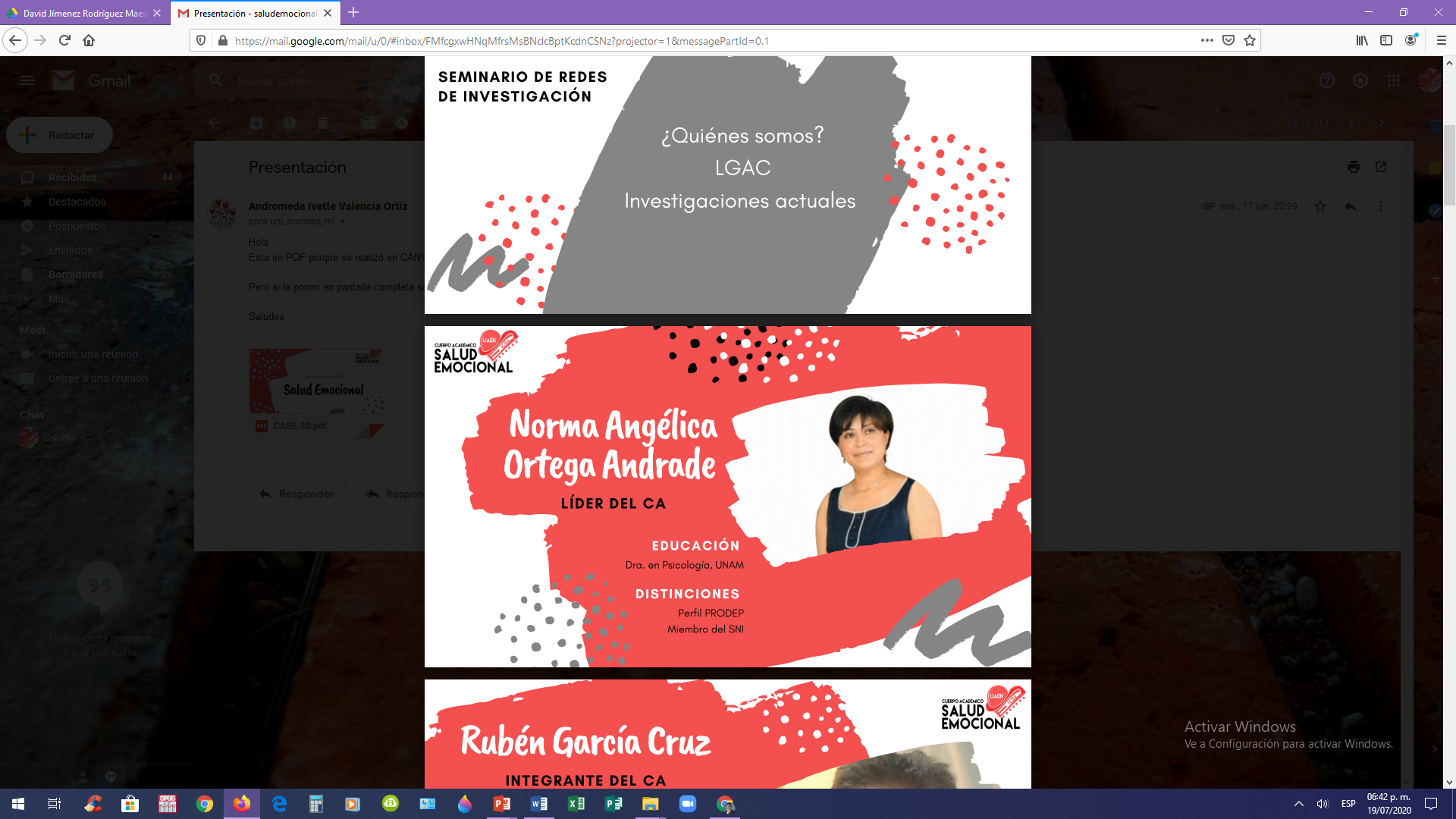 Dra. Norma Angélica Ortega A.
uni_normao@hotmail.com
Cubículo 5, Cuarta Etapa
2
Coordinadora de Implementación del Programa Educativo
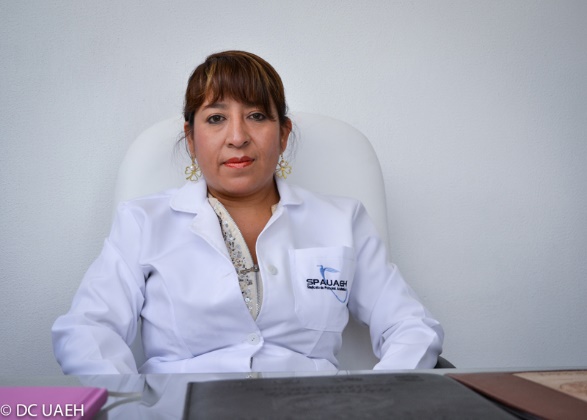 Dra. Antonia Y. Iglesias H.
bosnia13@gmail.com
Cubículo 1, Cuarta Etapa
2
Docencia
GRACIAS POR SU ATENCIÓN